Chương trình giải toán bằng phương pháp chia đôi trên pascal
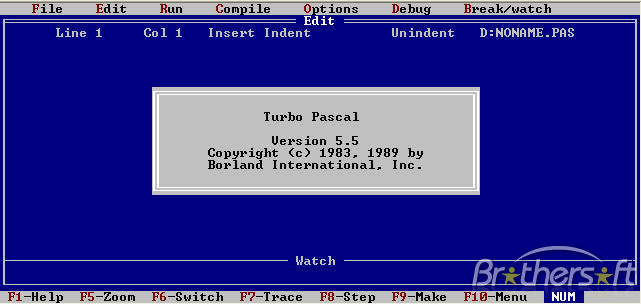 Có 2 lý do để chọn ngôn ngữ  này bao gồm:



  -Ngôn ngữ này khá đơn giản, dễ sử dụng
  -Đã dược làm quen từ lúc còn học THPT, được giảng dạy trong chương trình Tin Học 11
Khái quát về phương pháp này
Ta sẽ nhập vào đó 1 hàm (VD: ở chương trình dưới đây sẽ chon hàm y=sin(x)+0.5cos(x)+5x)
 function ham(e: real): real;
 var     f: real;
  begin
   f:=sin(e)+0.5*cos(e)+5*e;
   ham:=f;
 end;

 Tìm khoảng nghiệm cho hàm số (ở bài sau đây chọn khoảng nghiệm là (-2;2)
Khái quát về phương pháp này
Tính để xem đâu là giá trị đầu, giá trị cuối của
khoảng nghiệm bằng lệnh:
                         if x=y then write(' ')
                              else
                               if x>y then
                                  begin
                                          tam:=x;
                                          x:=y;
                                         y:=tam;
                                 end;
Khái quát về phương pháp này
Xét giá trị của fdau, fcuoi nếu = 0 thì cho ra nghiệm chính xác
x hoặc y
if fx*fy>0
  then writeln(' hai so da nhap khong thuoc khong nghiem ')
  else
   {neu fdau=0 thi cho ra nghiem chinh xac x}
   if fx=0
    then writeln('nghiem chinh xac la ',x)
    else
     if fy=0
      then writeln(' nghiem chinh xac la ',y)
Căn lề lại cho chính x
Khái quát về phương pháp này
Ta sẽ chia đôi khoảng nghiệm và tìm khoảng nghiệm mới bằng bằng hàm sau
function tinh(var x,y,z,fx,fz,b:real;  m:integer):real;
begin
  z:=(x+y)/2;  fz:=ham(z);   a:=abs(z-x);
  writeln(x:1:m,'  |  ',z:m+5:m,'  |  ',y:m+5:m,'  |  ', fx:m+5:m,'  |  ', fz:m+5:m,'  |  ',a:m+5:m);
     if fz=0  then a:=0
      else
         if fx*fz<0   then
                                 begin
                                      y:=z;  fy:=fz;
                                  end
                             else
                                 begin
                                      x:=z;  fx:=fz;
             end;
      tinh:=a;
end;
Z,fz  không cần dùng như biến 
trong hàm này 
B khai báo mà không dùng.

nên đưa vào else => ct chay nhanh hon.
Khai bao dang bien chay cham 
hon khai bao dang gia trj nên cho nao 
khong can dung dang bien  thi nen 
để dang gia tri
a:=abs(z-x);
Khái quát về phương pháp này
Để nghiệm ra trình bày đẹp hơn ta nên tính số sau phần thập phân bằng hàm sau


function phanthapphan(a: real):integer;
var i: integer;
begin
  i:=0;
  while trunc(a*10)/10<a do
   begin
     a:=a*10;
     i:=i+1;
   end;
   phanthapphan:=i;
end;
Khái quát về phương pháp này
Sau đó ta sẽ cho ra nghiệm băng lệnh (m lầ chữ số sau phần thập phân)
   writeln(‘nghiem cua ham la: ‘, z:m+5:m ,’ sai so ’ ,ss:m+5:m 
Dưới đây là bài trình bày của phương trình đầu ta đã đưa
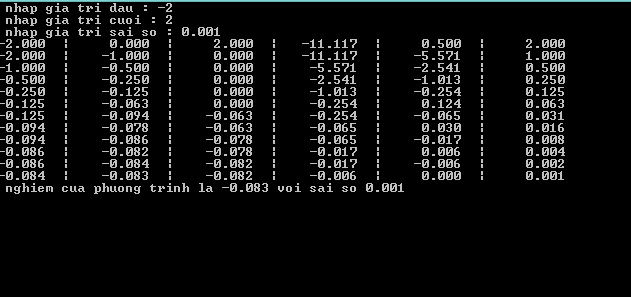 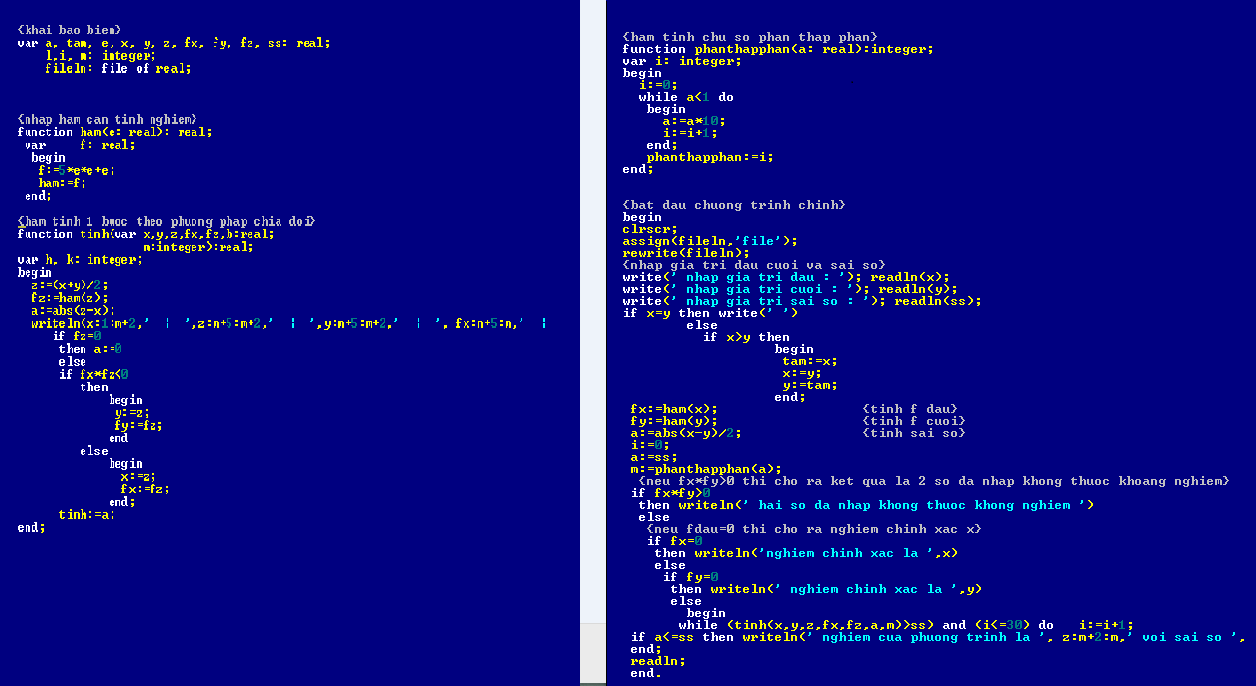 ảnh chụp màn hình chương trình
VD: với hàm số y= 5x2+x
khoảng nghiệm là (1;-0.1)
sai số ta lấy là 0.001
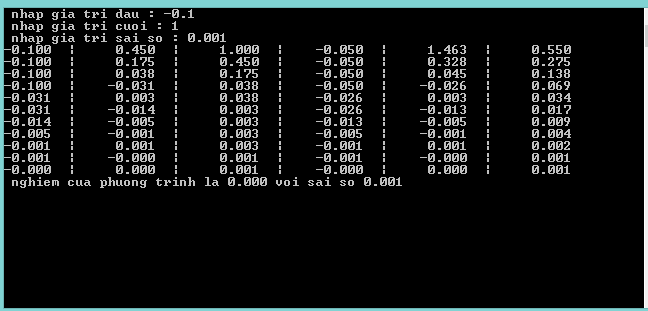 Chỉnh sủa
nhung cho thay danh dau, nhan xét thi chỉnh sủa lai. căn le lai chuong trinh cho de doc.
Em xem cach in ra file chua, in ket qua ra file giong nhu in ket qua ra man hình ay.
Viet bao cao duoi dang word.
trinh bay ve CT qua nhieu. em nen noi ve ly do em chon ngon ngu nay va tai sao em viet CT cho bai toan nay chu khong phai bai toan khac nhieu hon.